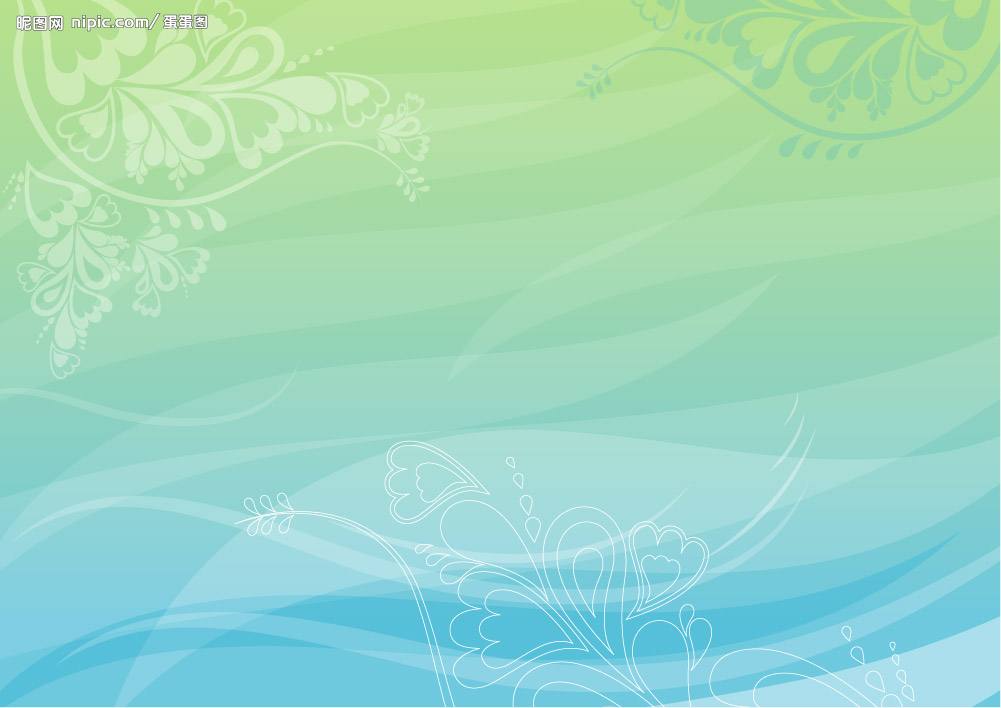 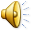 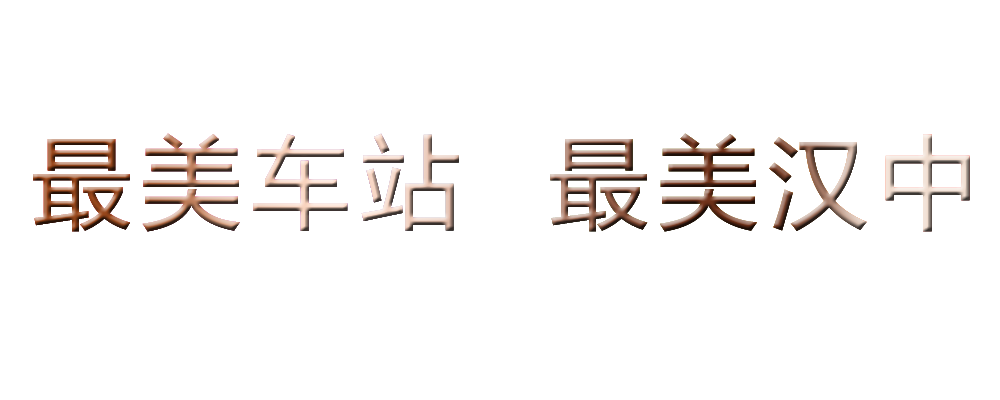 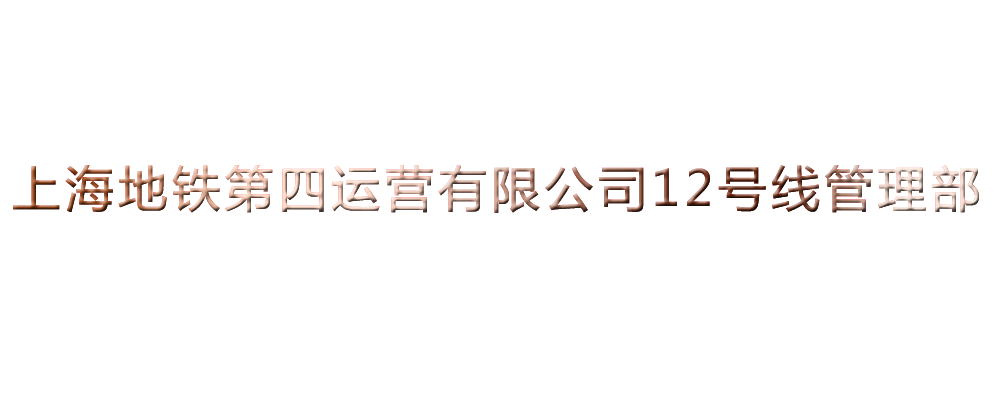 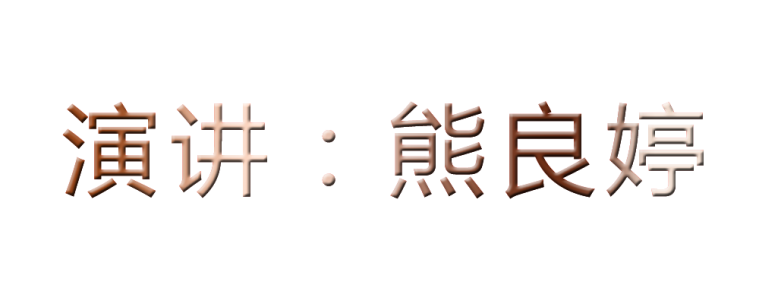 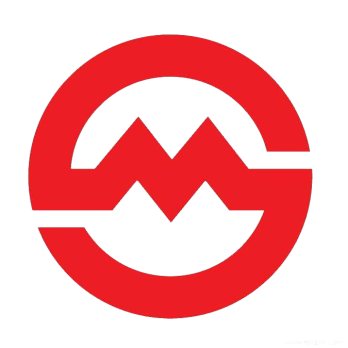 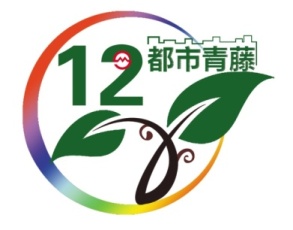 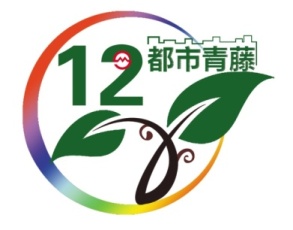 车站简介
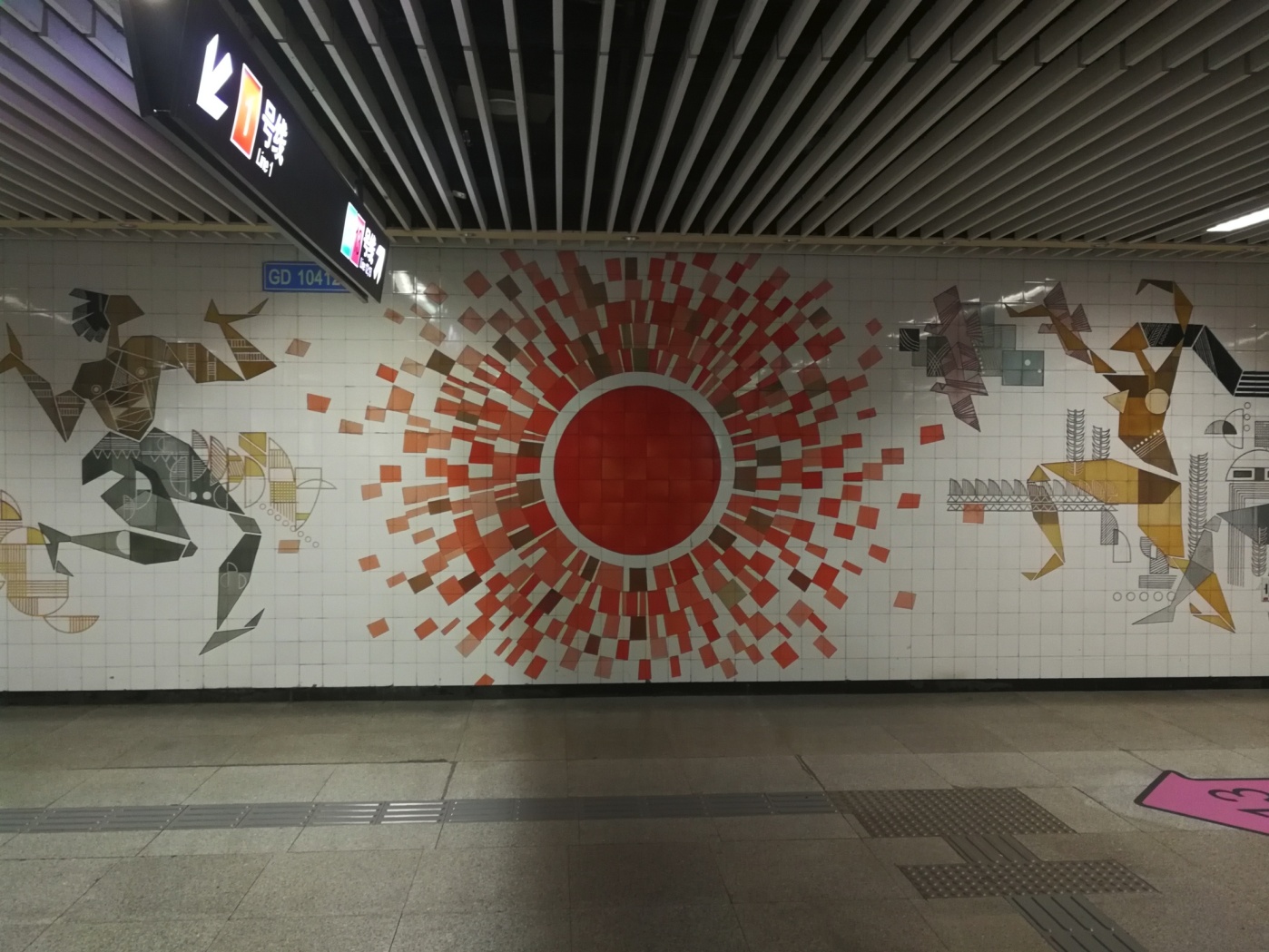 轨道交通汉中路站是1996年首批投入运营的地铁车站之一
汉中路马赛克大理石壁画
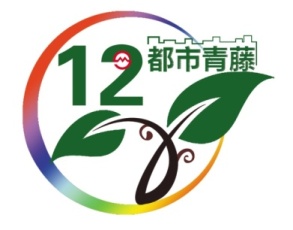 车站简介
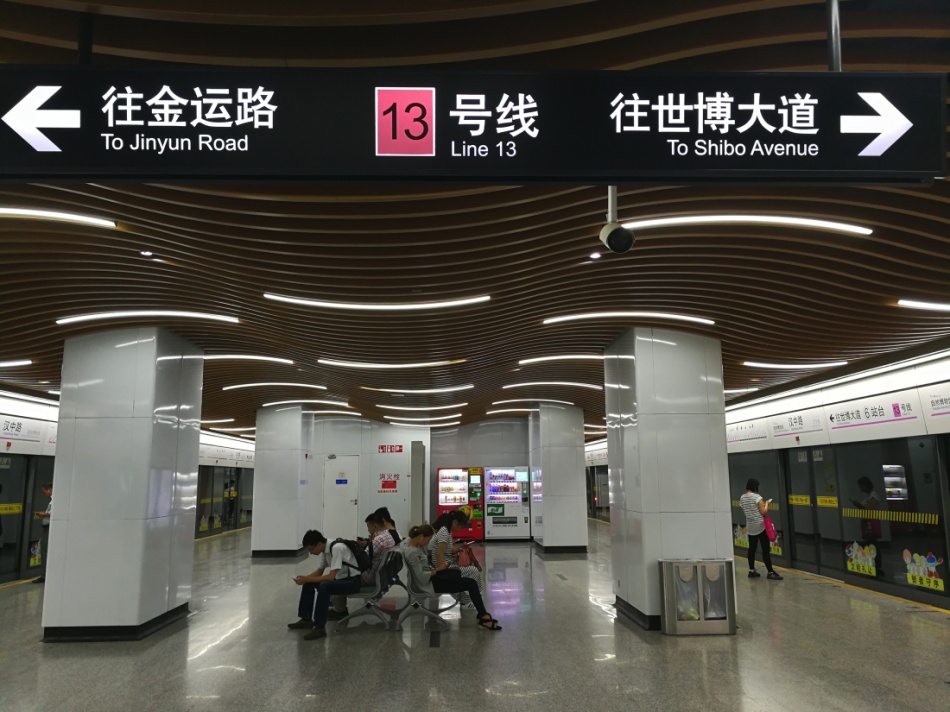 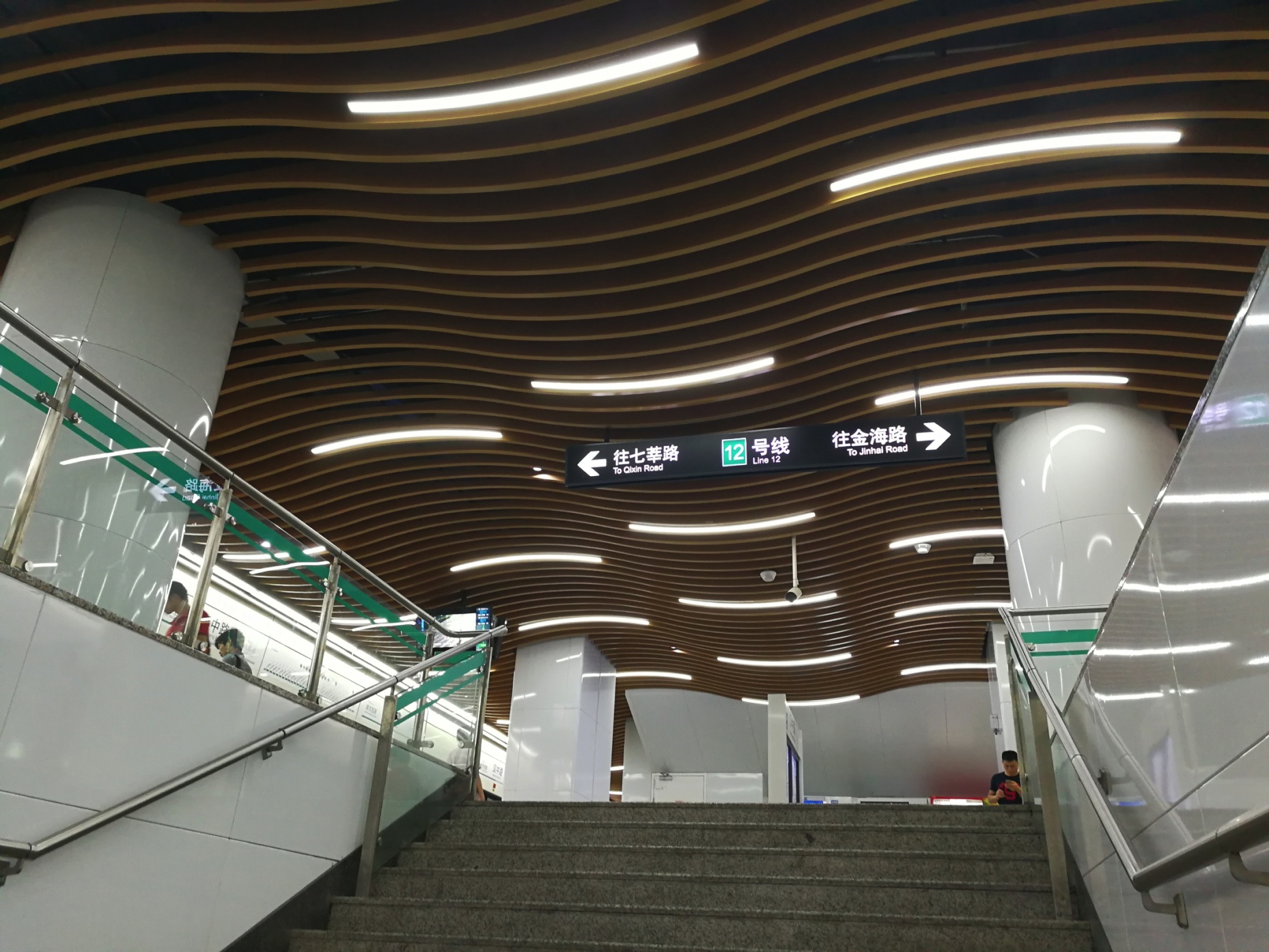 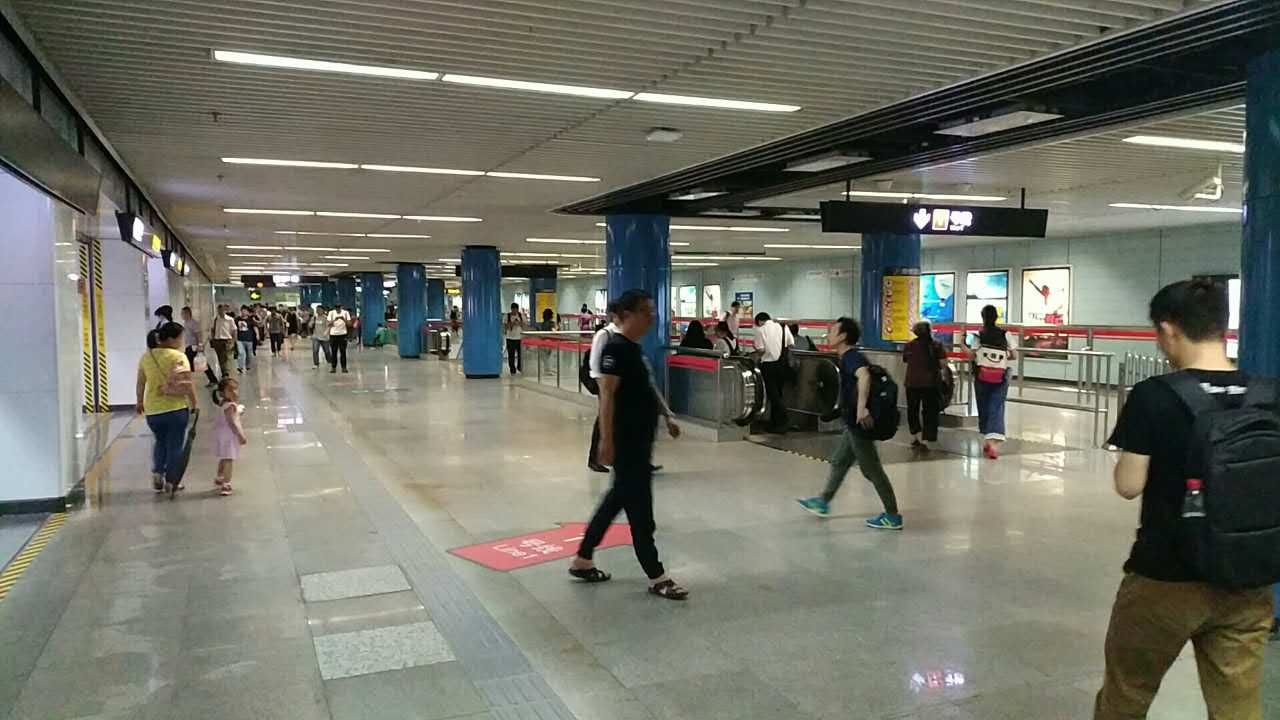 12号线站台
13号线站台
1号线站台
2015年12月19日，12号线西段开通，汉中路站正式蜕变成为一个可以实现1、12、13号线三线换乘的大型枢纽站。
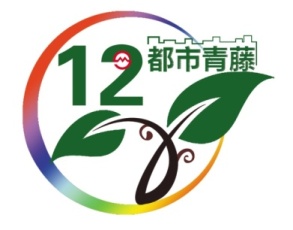 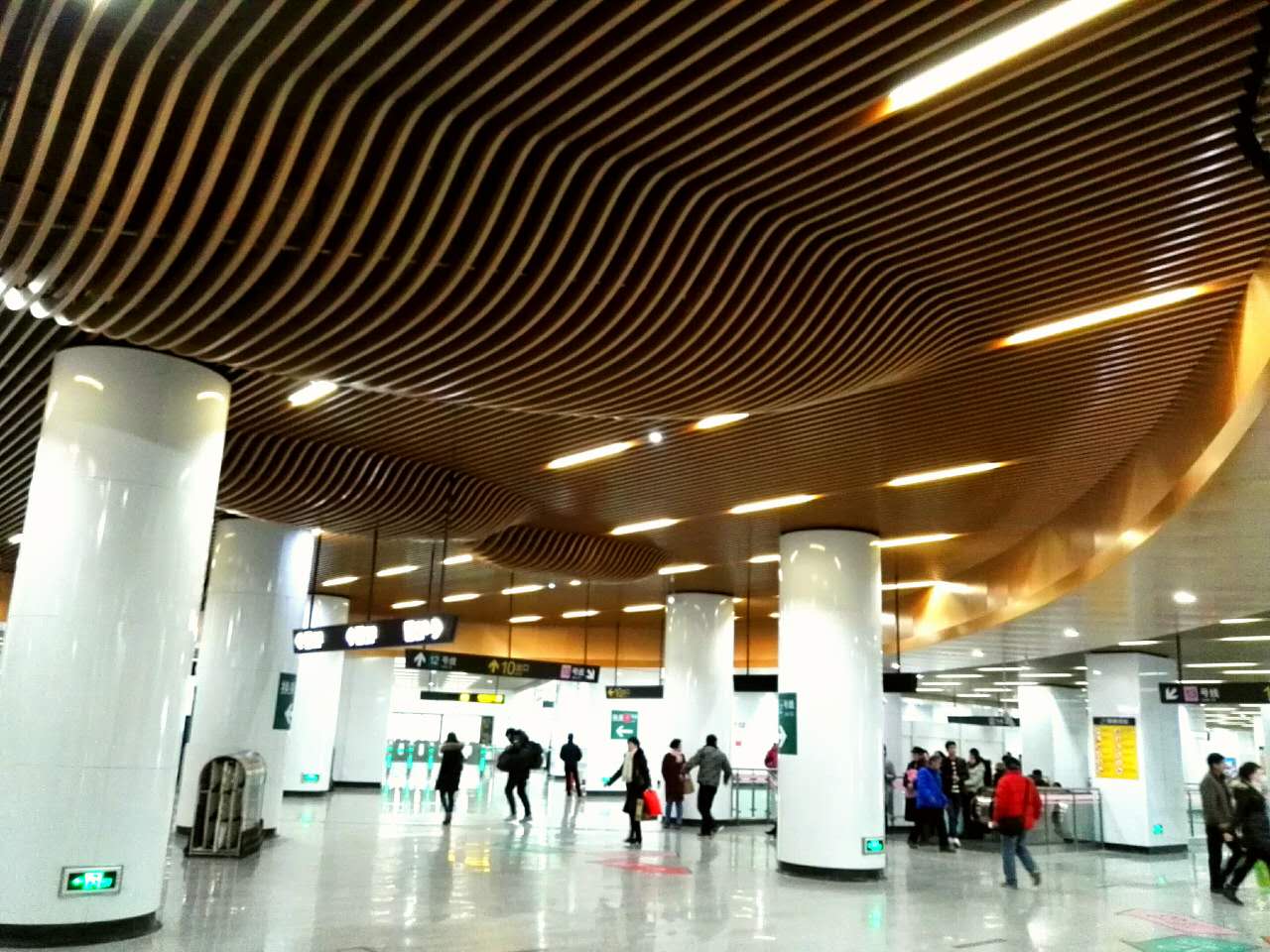 车站简介
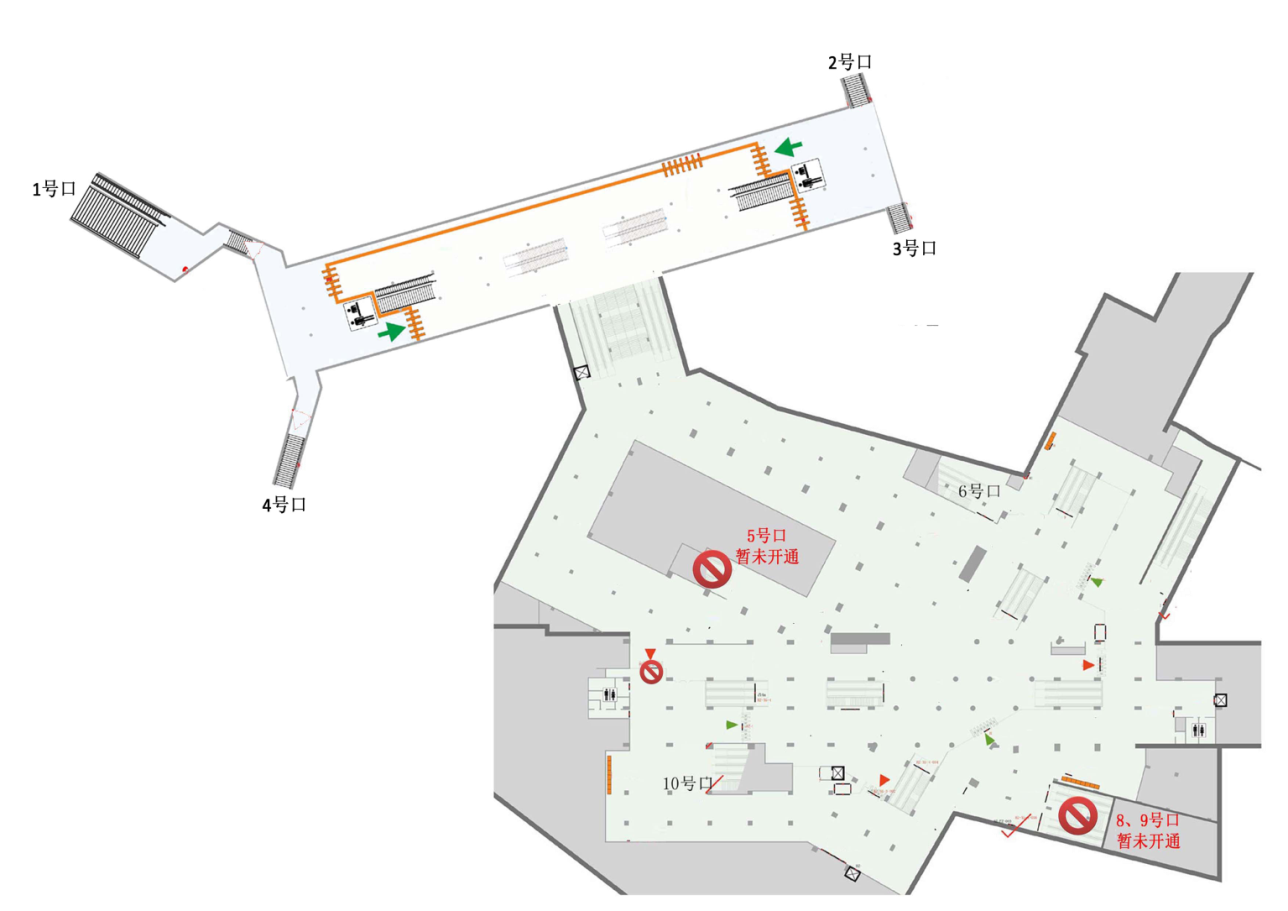 1  号  线
12、13号线换乘大厅
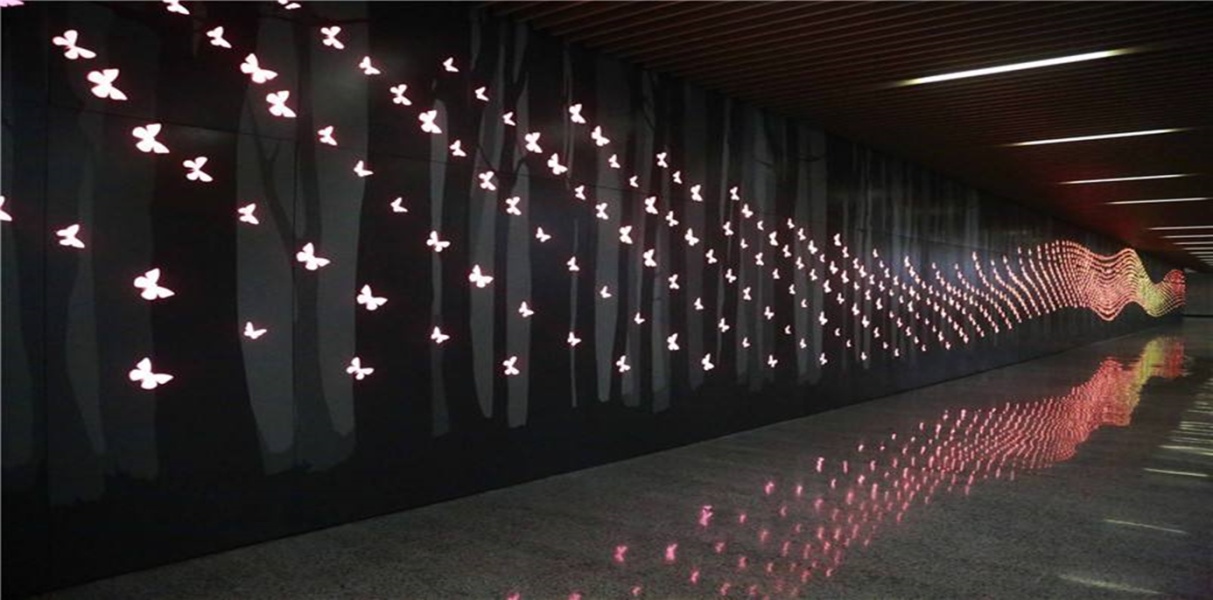 12号线
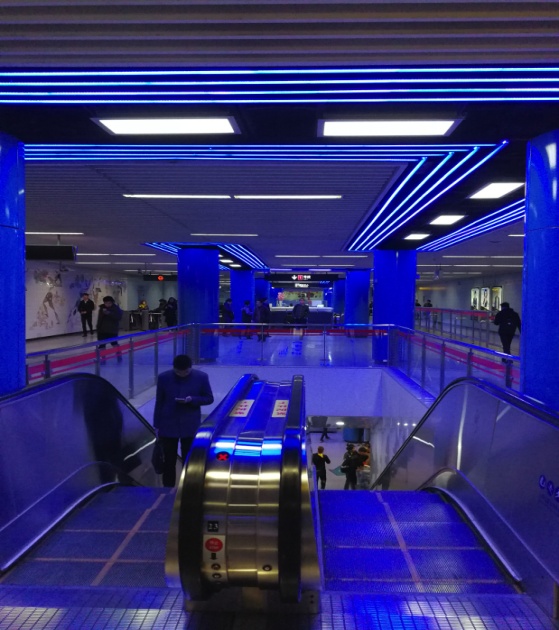 13号线
换乘通道蝴蝶墙
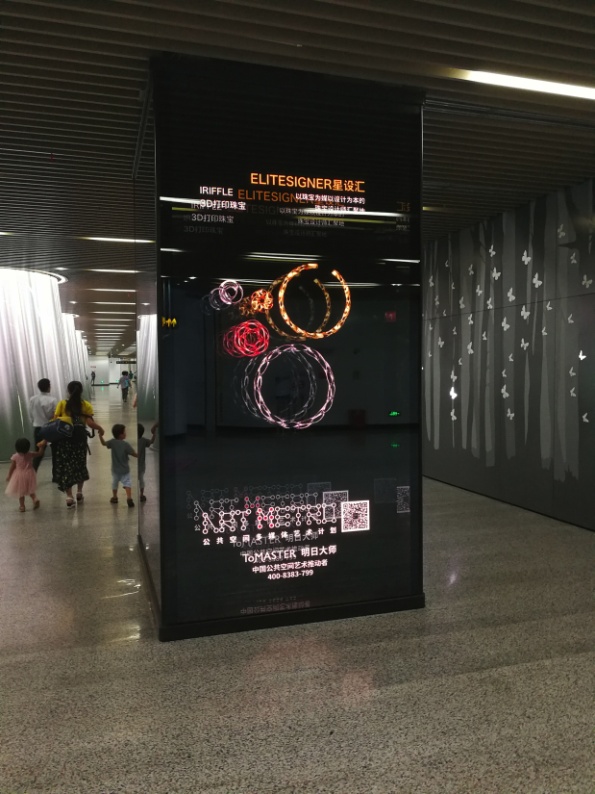 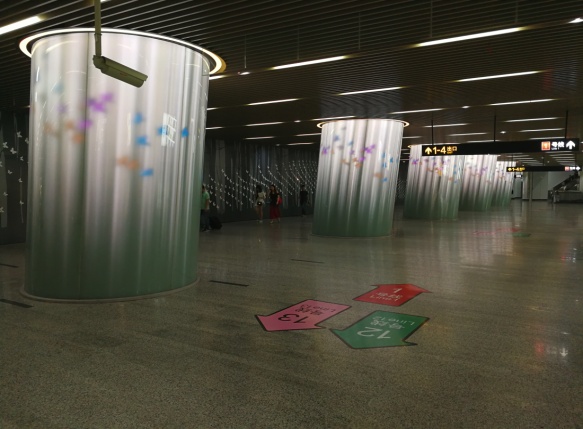 1号线蓝光带
换乘通道魔法门
换乘通道森林阳光柱
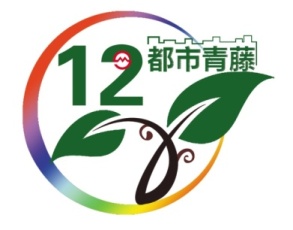 车站简介
车站设施设备完善，设有服务中心4个、TVM17台、进出站闸机53组，自动扶梯56部
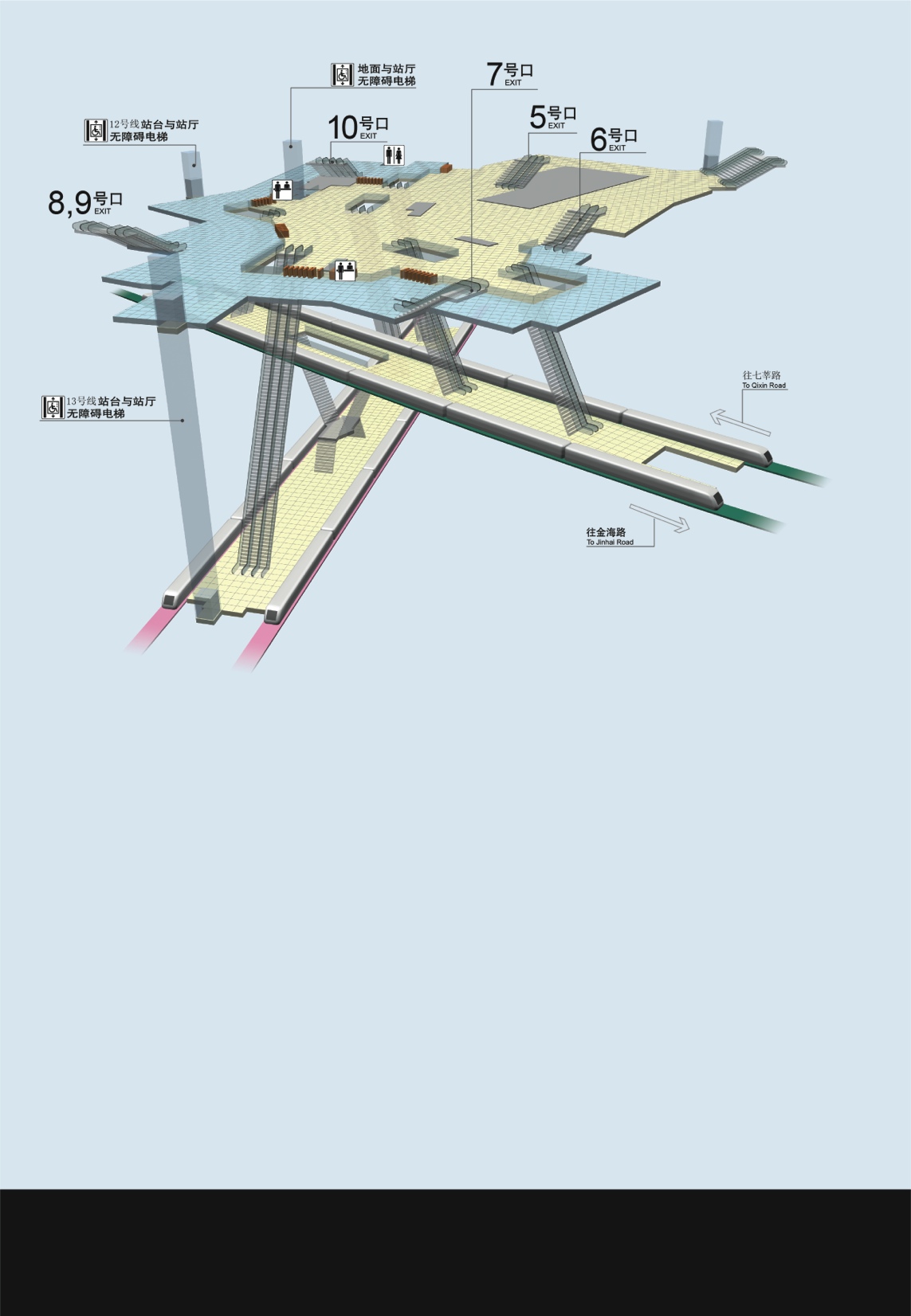 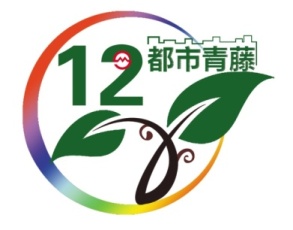 车站简介
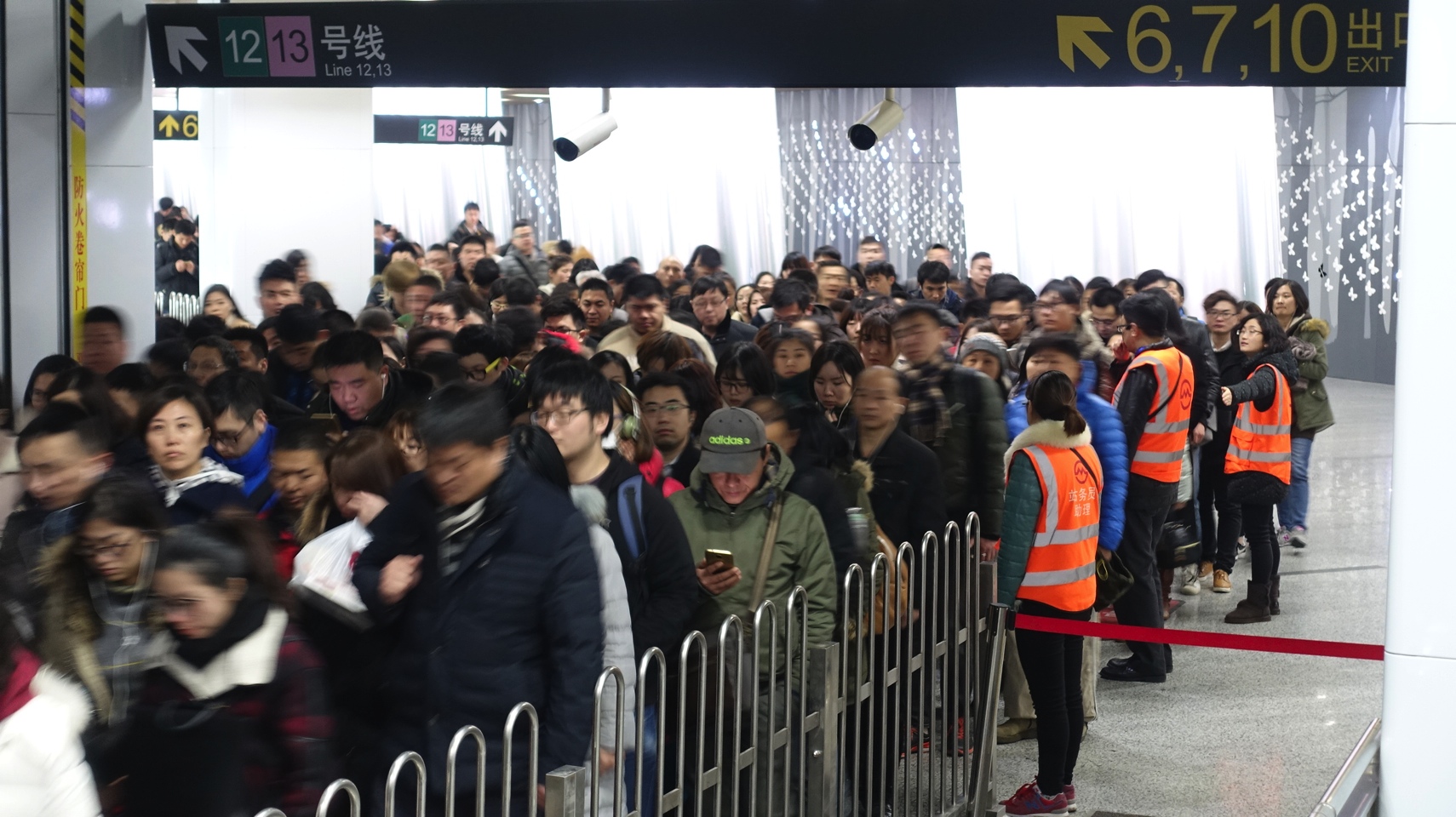 车站日均客流达23万人次，其中换乘客流20万人次
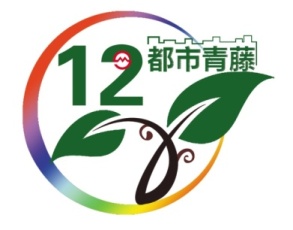 最美“巾帼”
美化班组活动
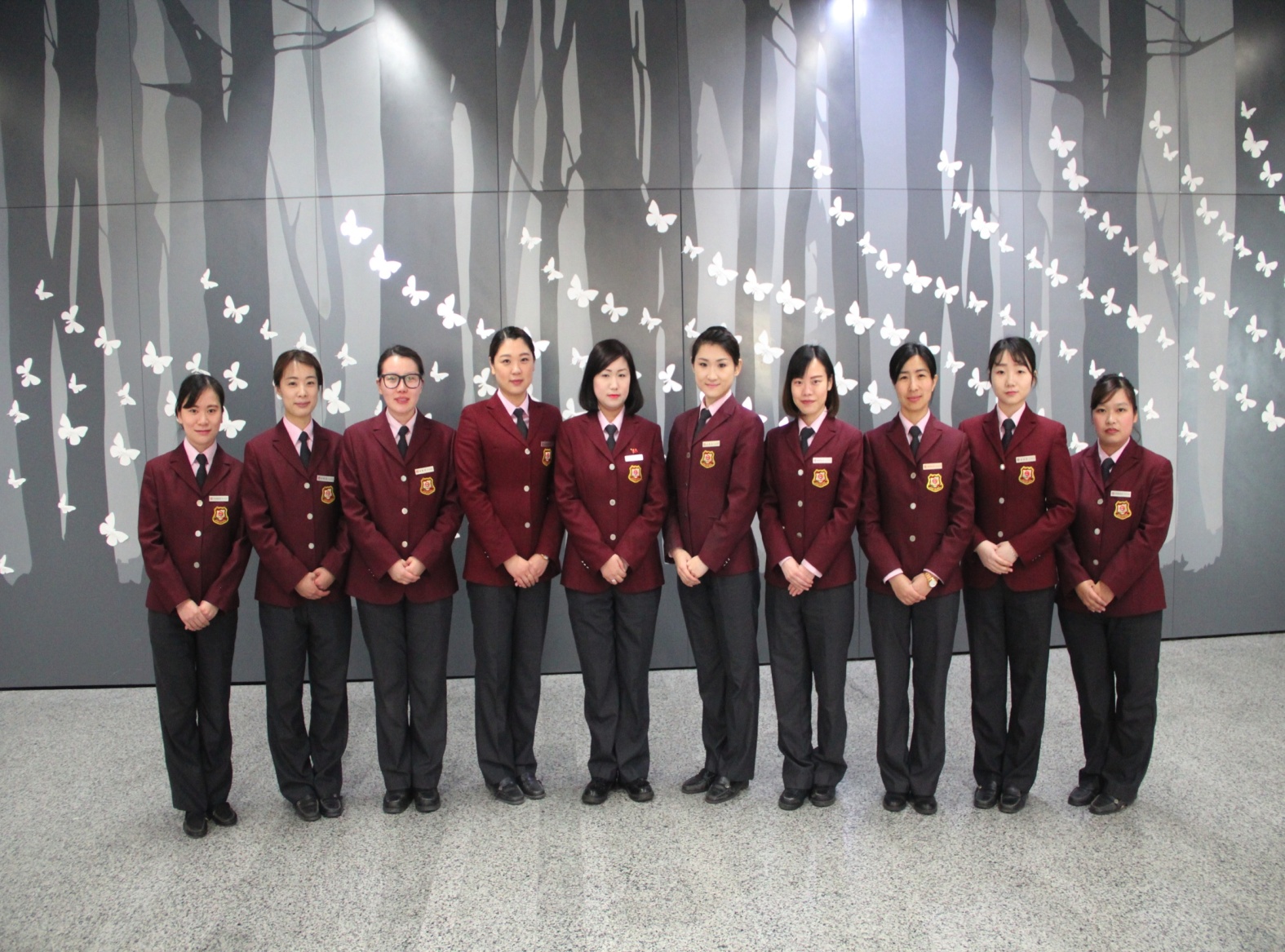 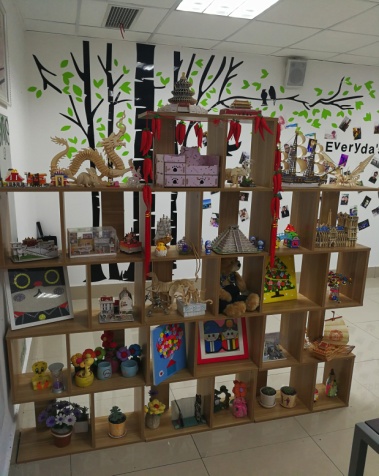 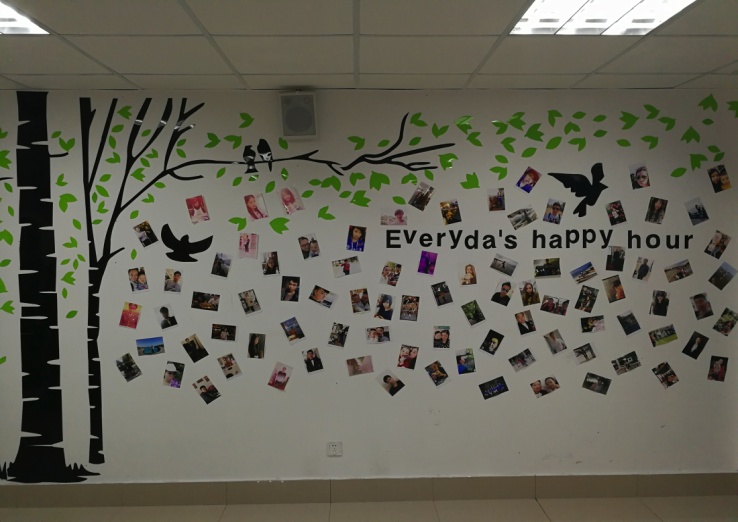 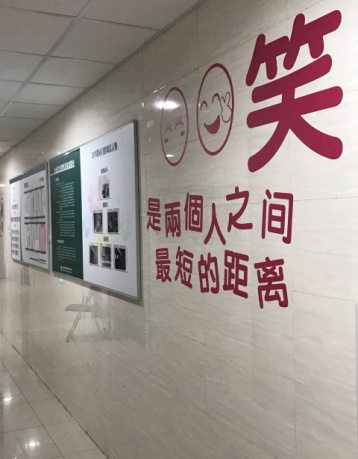 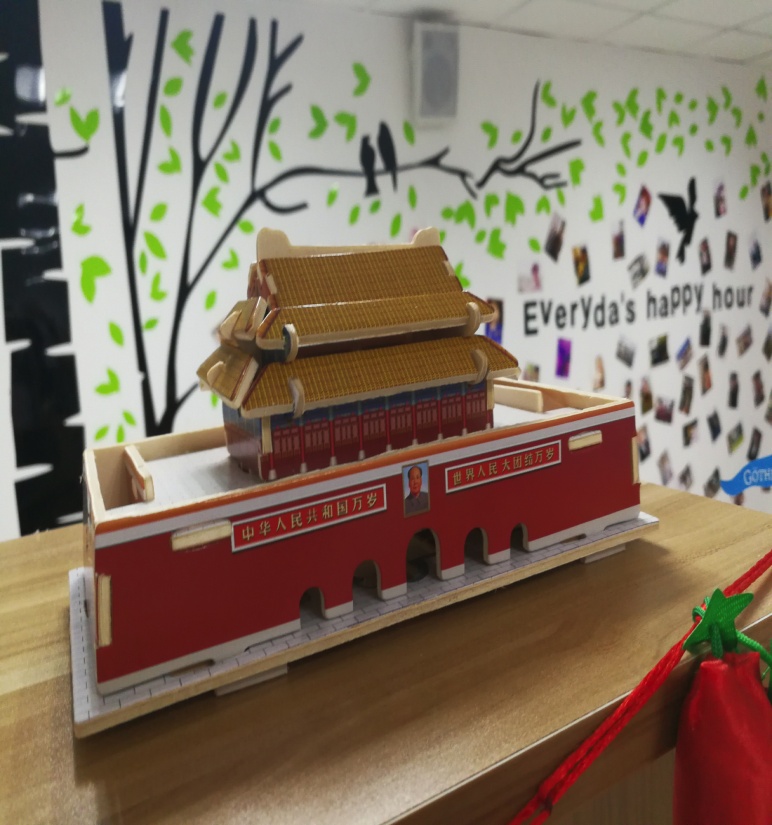 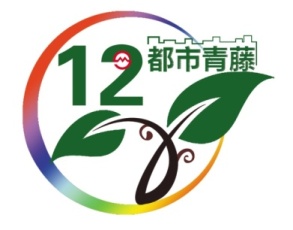 最美“巾帼”
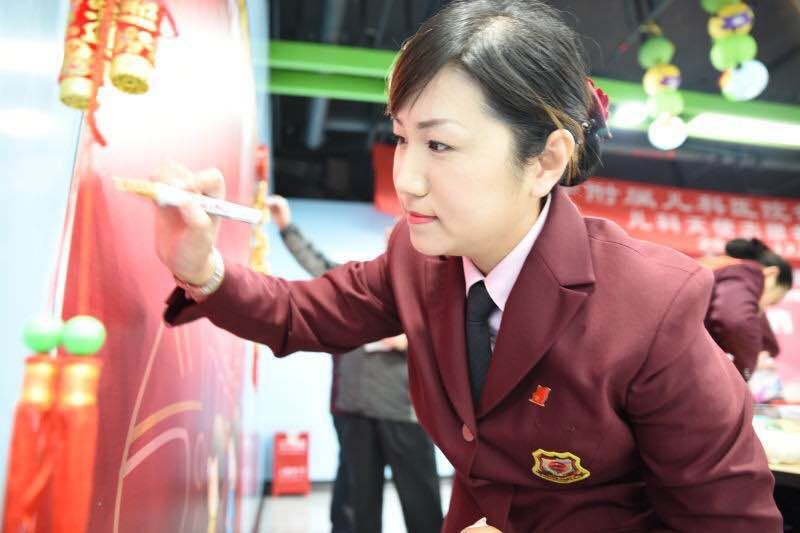 姓名：孙佳
性别：女
政治面貌：中共党员
任职：上海地铁第四运营有限公司12号线管理部汉中路站车站站长
职称：助理工程师
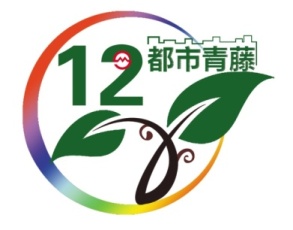 大客流
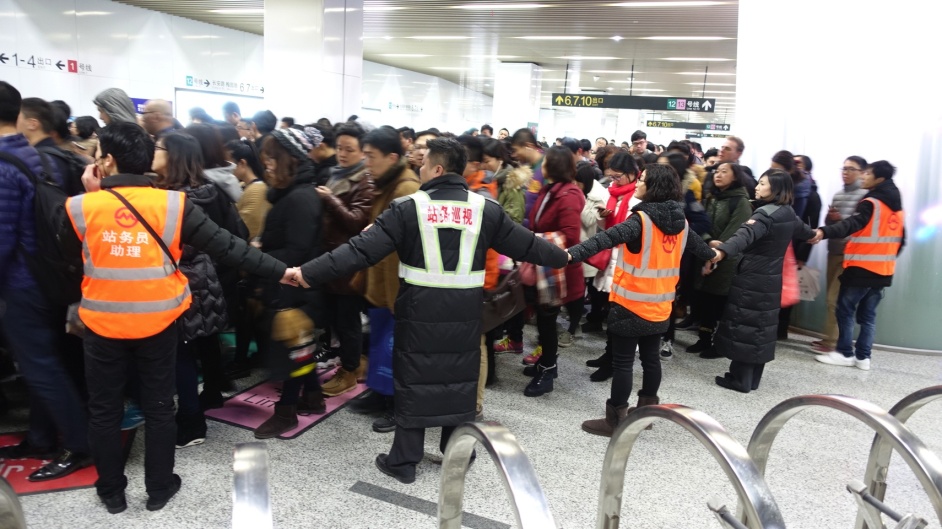 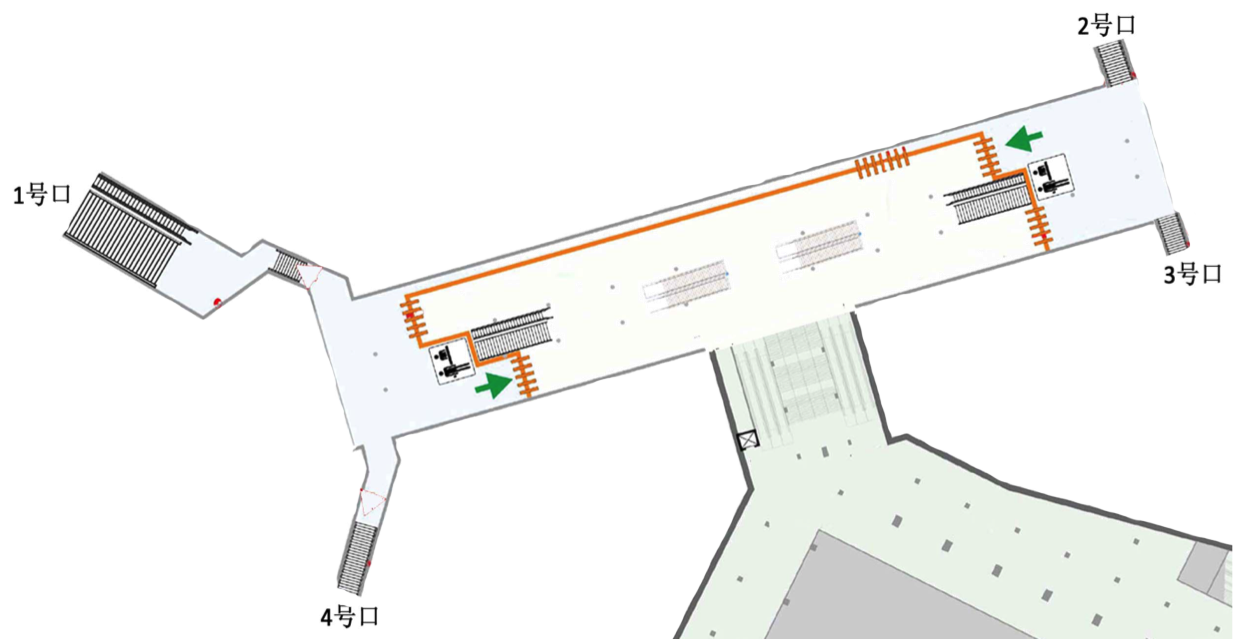 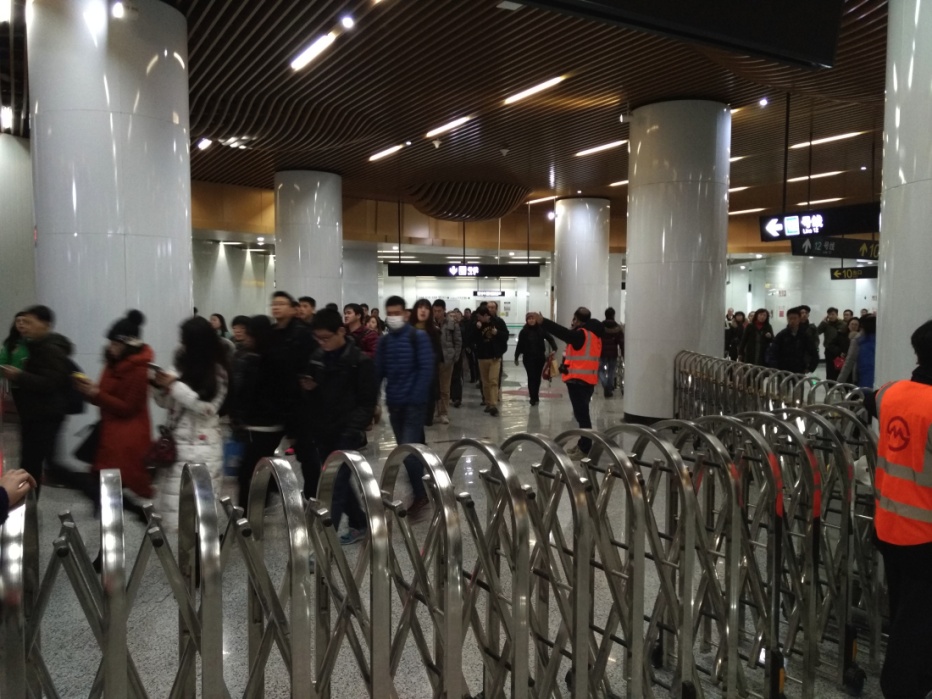 图 汉中路站1与12、13号线换乘客流走向示意图
大客流现场图
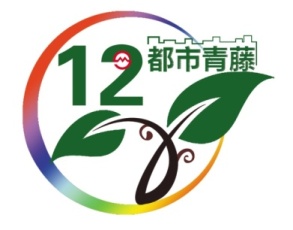 暖心故事
看到图片联想一下
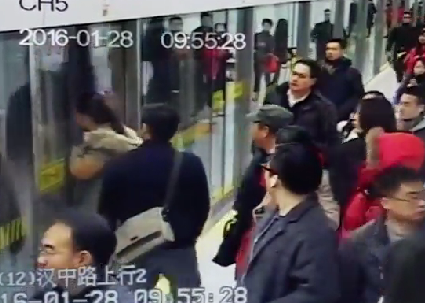 ？
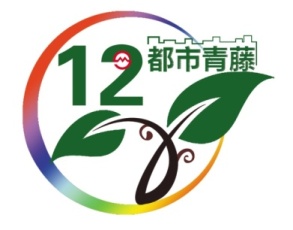 暖心故事
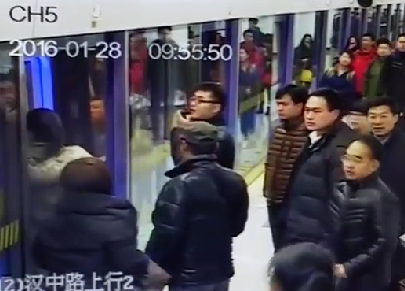 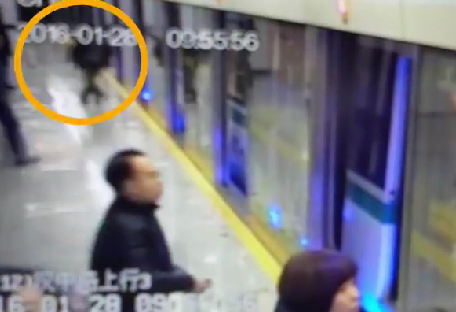 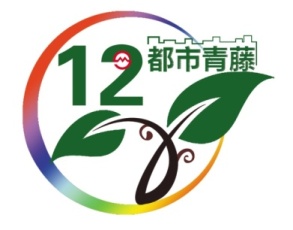 暖心故事
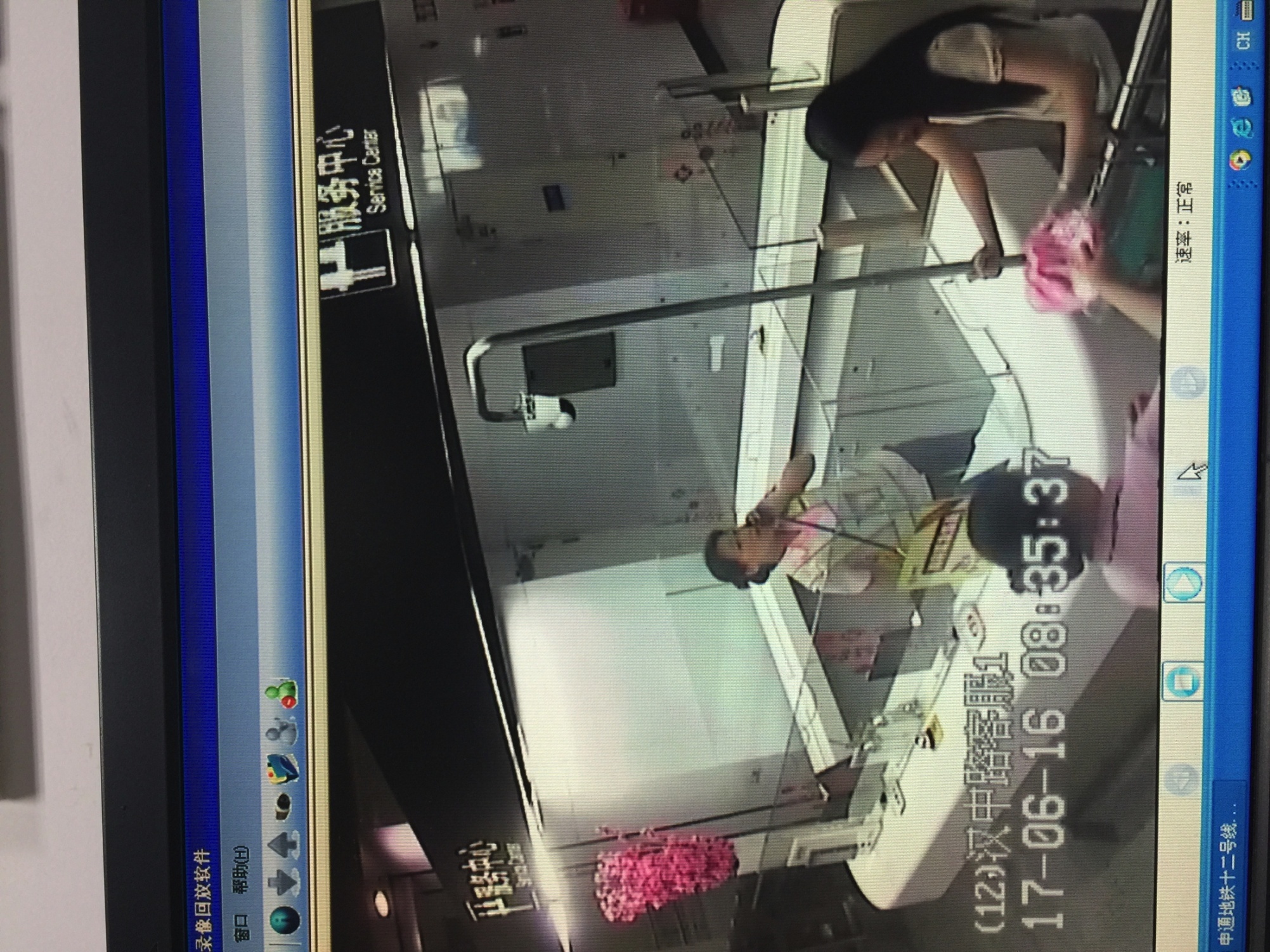 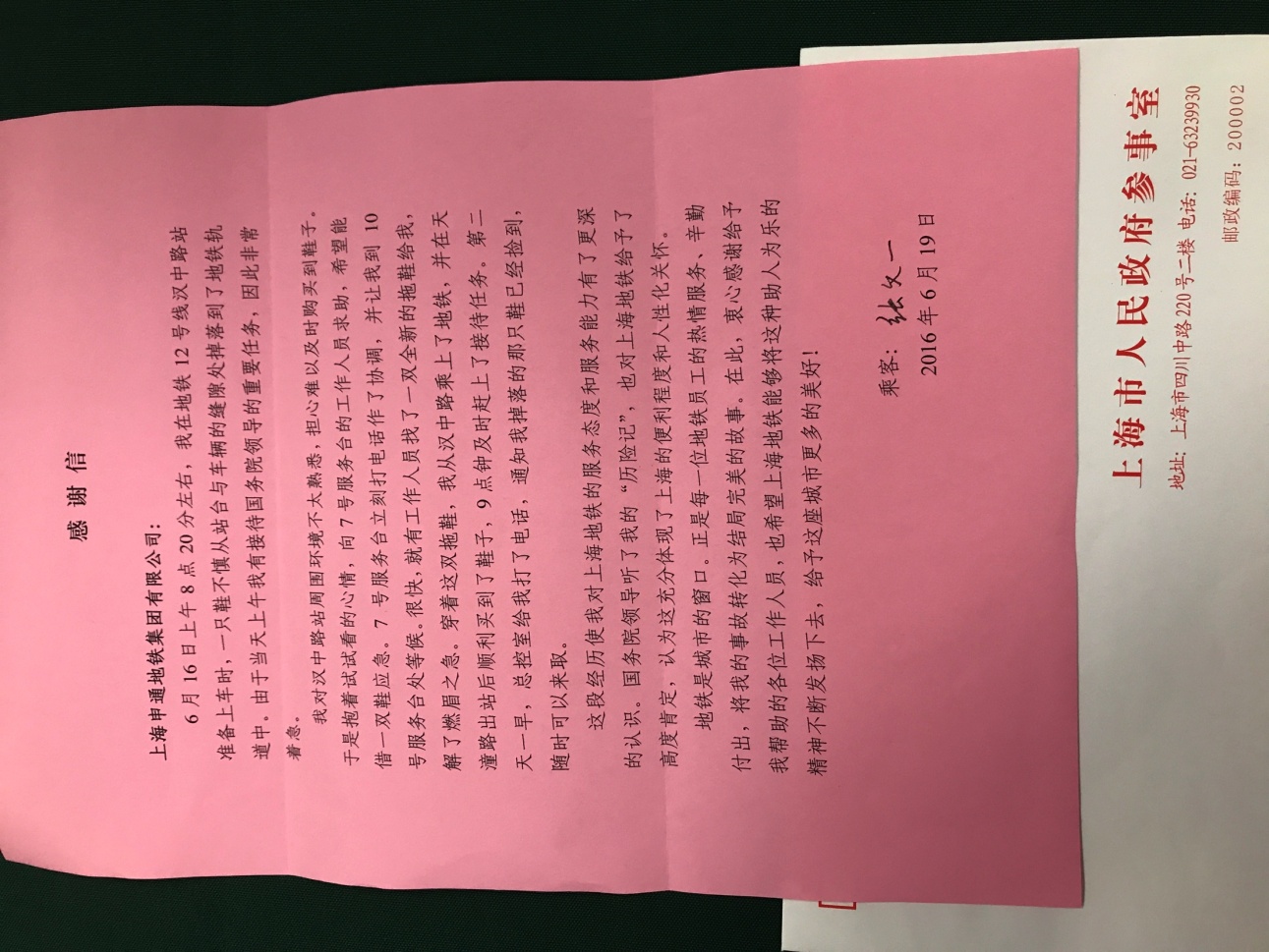 一双温暖拖鞋
一种暖心的态度
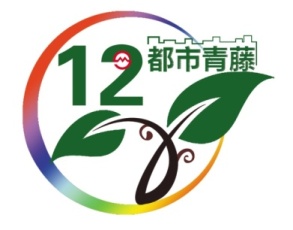 暖心故事
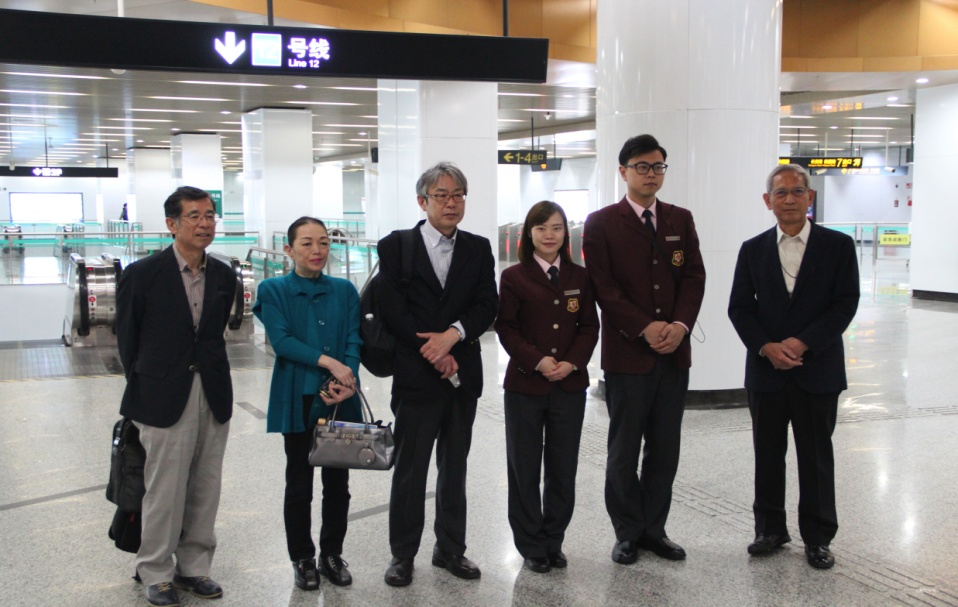 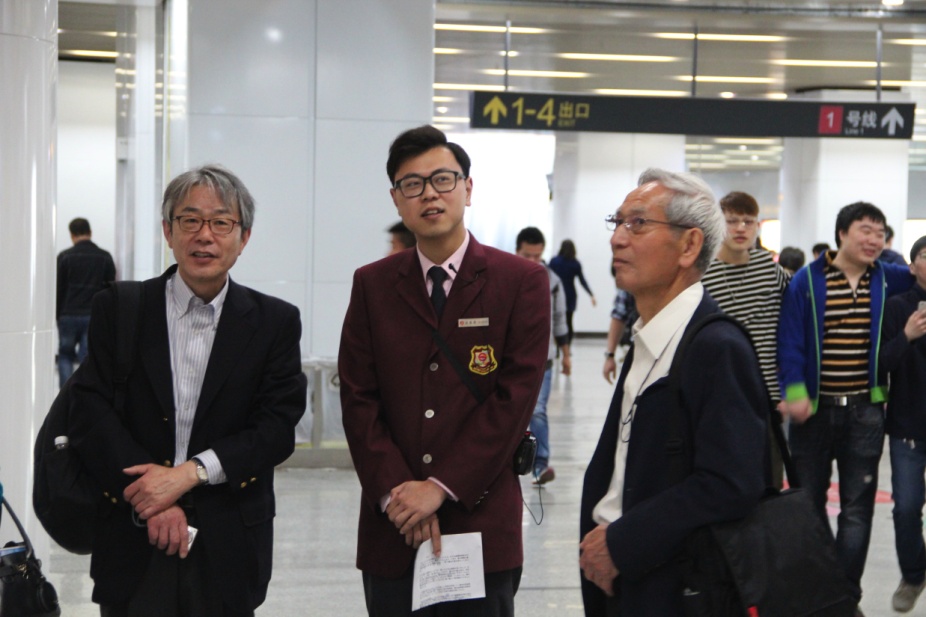 接待日本记者团访问
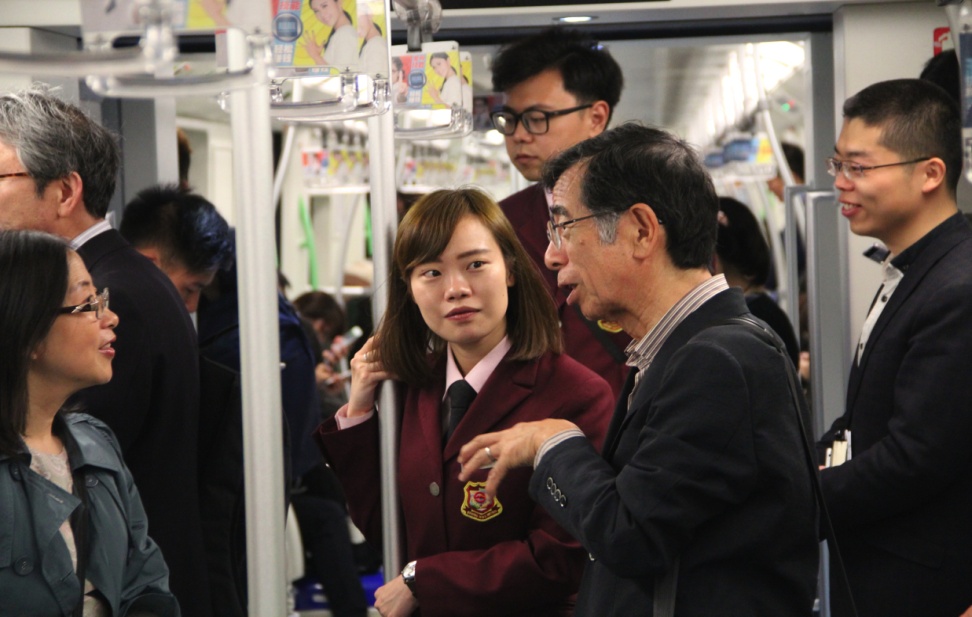 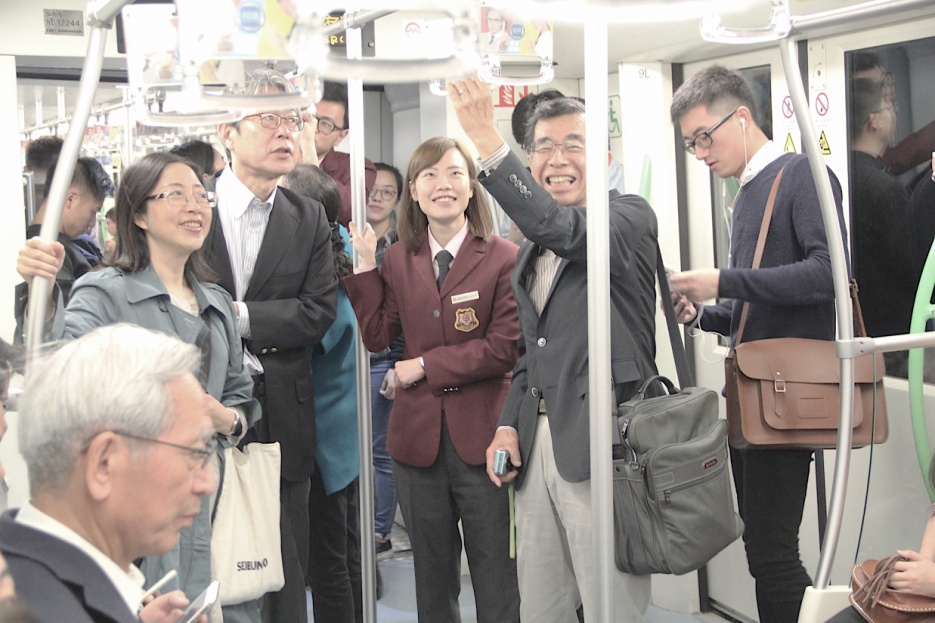 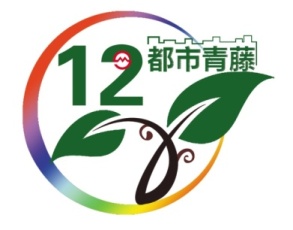 车站荣誉
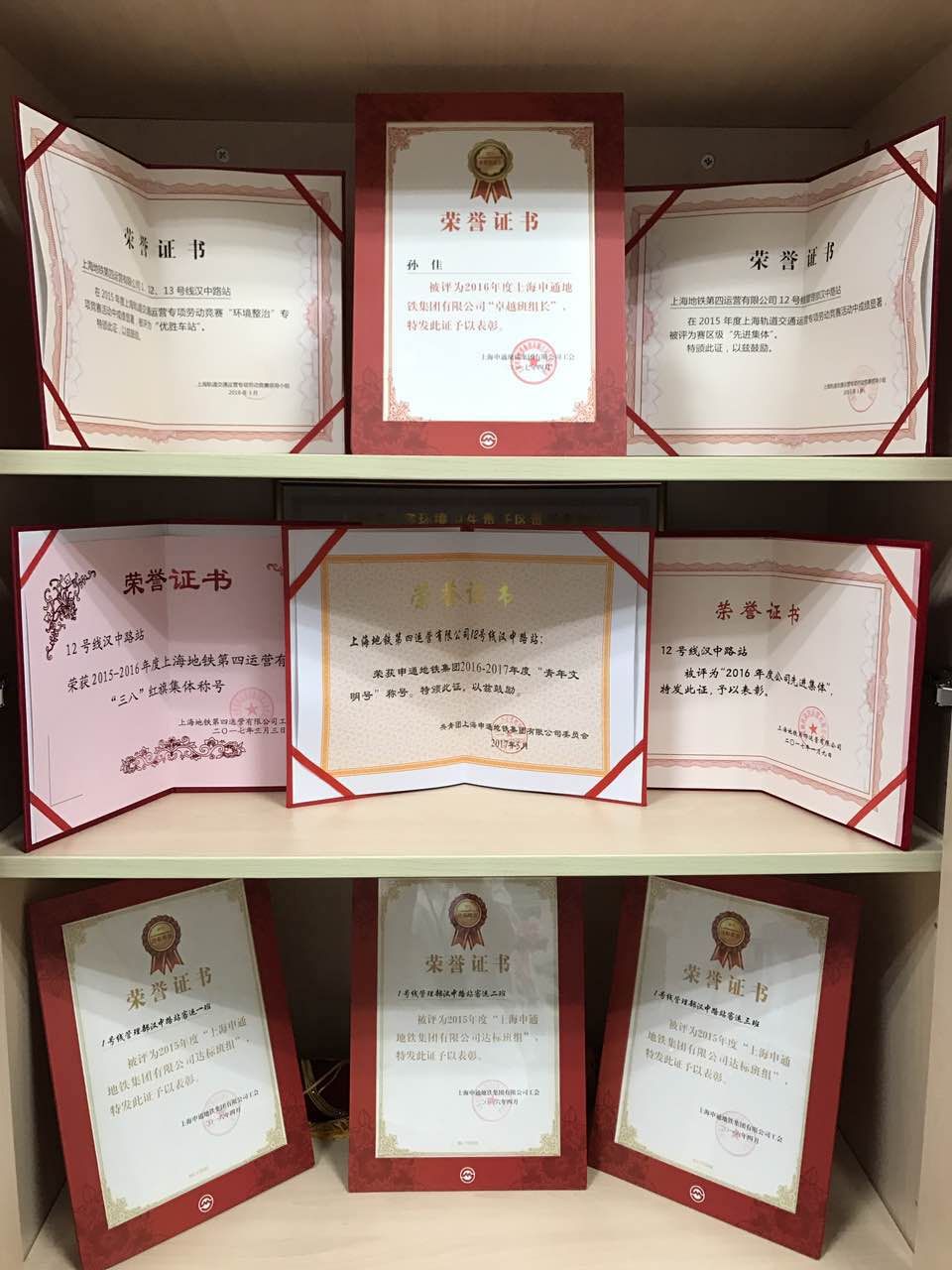 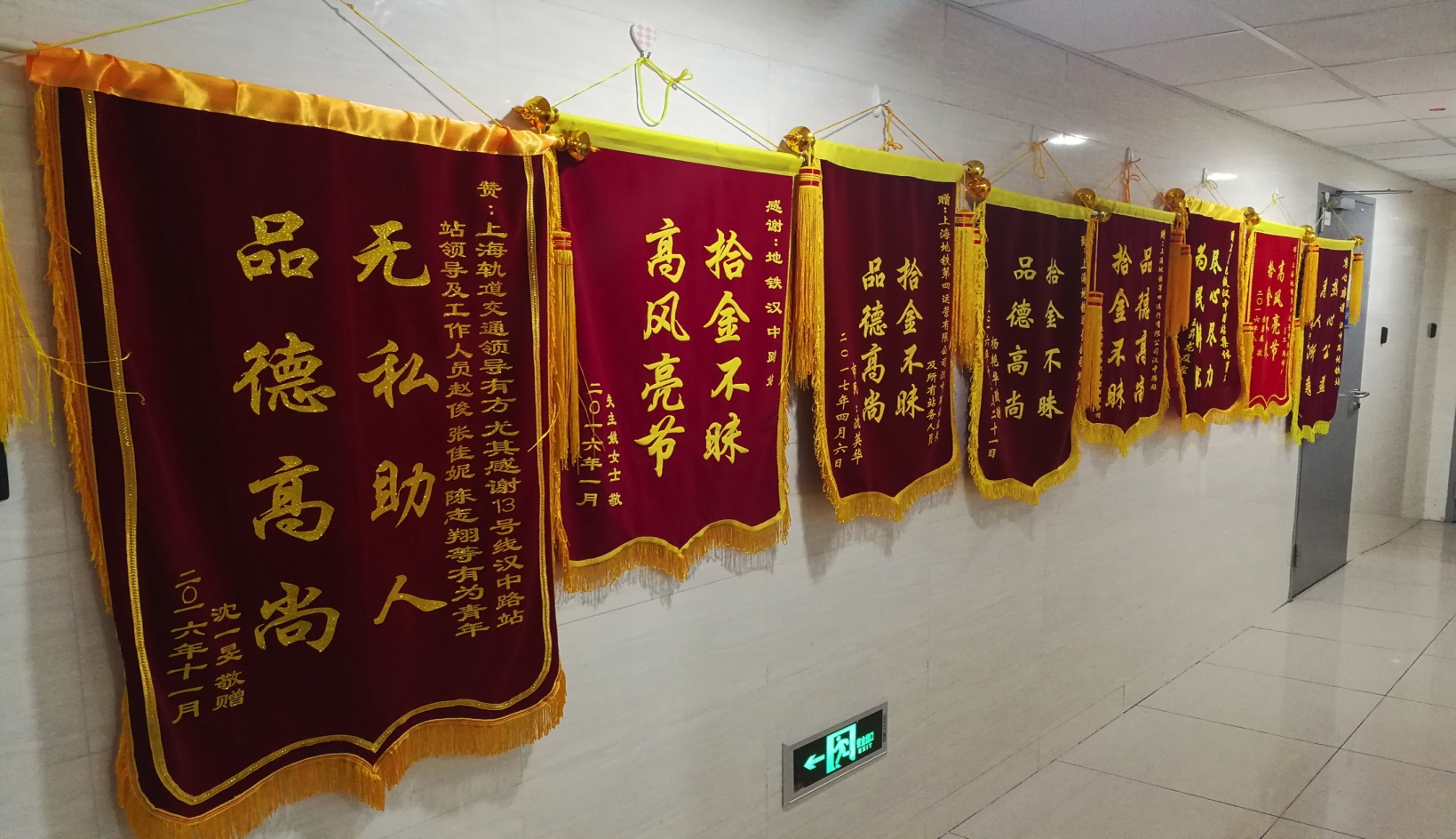 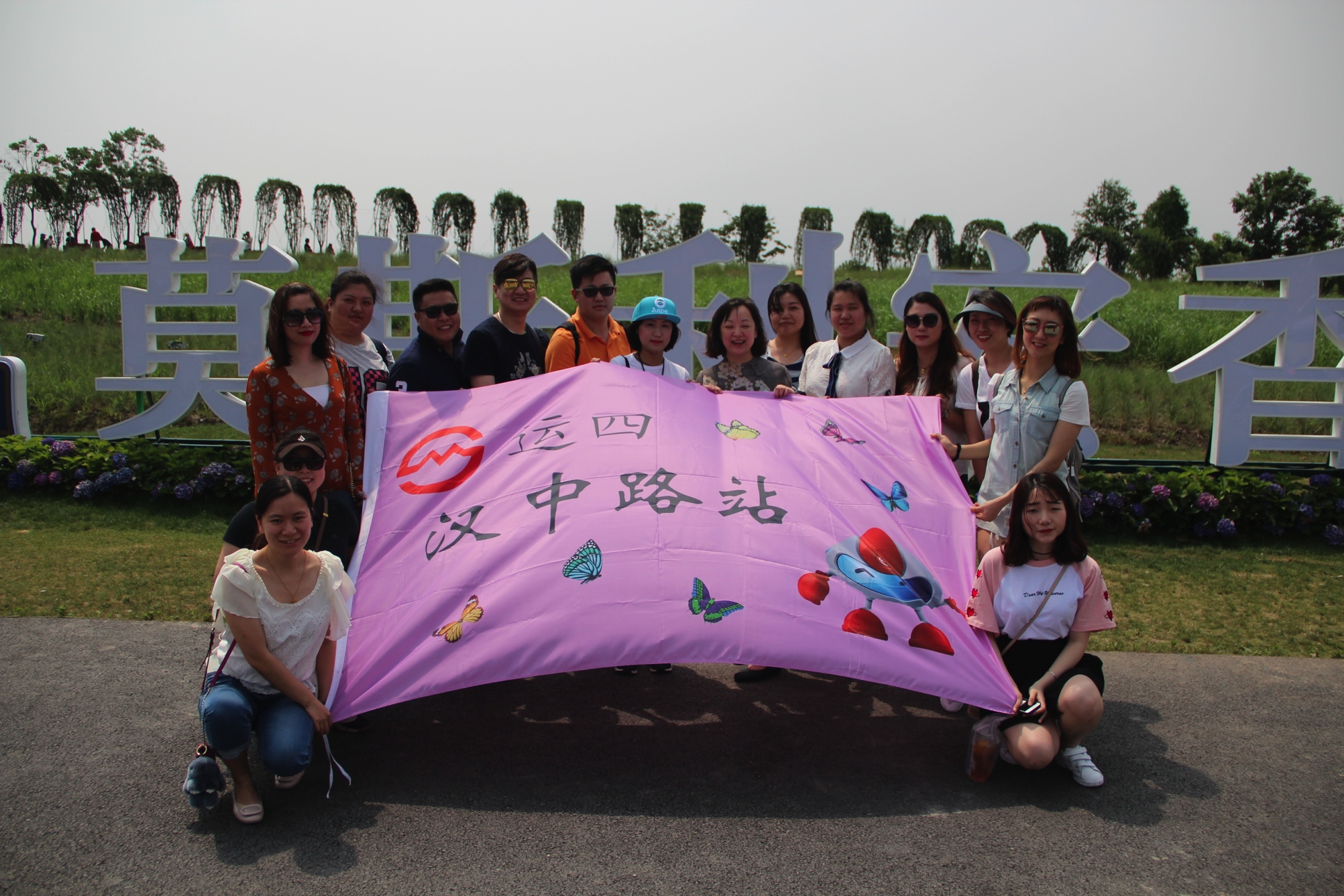 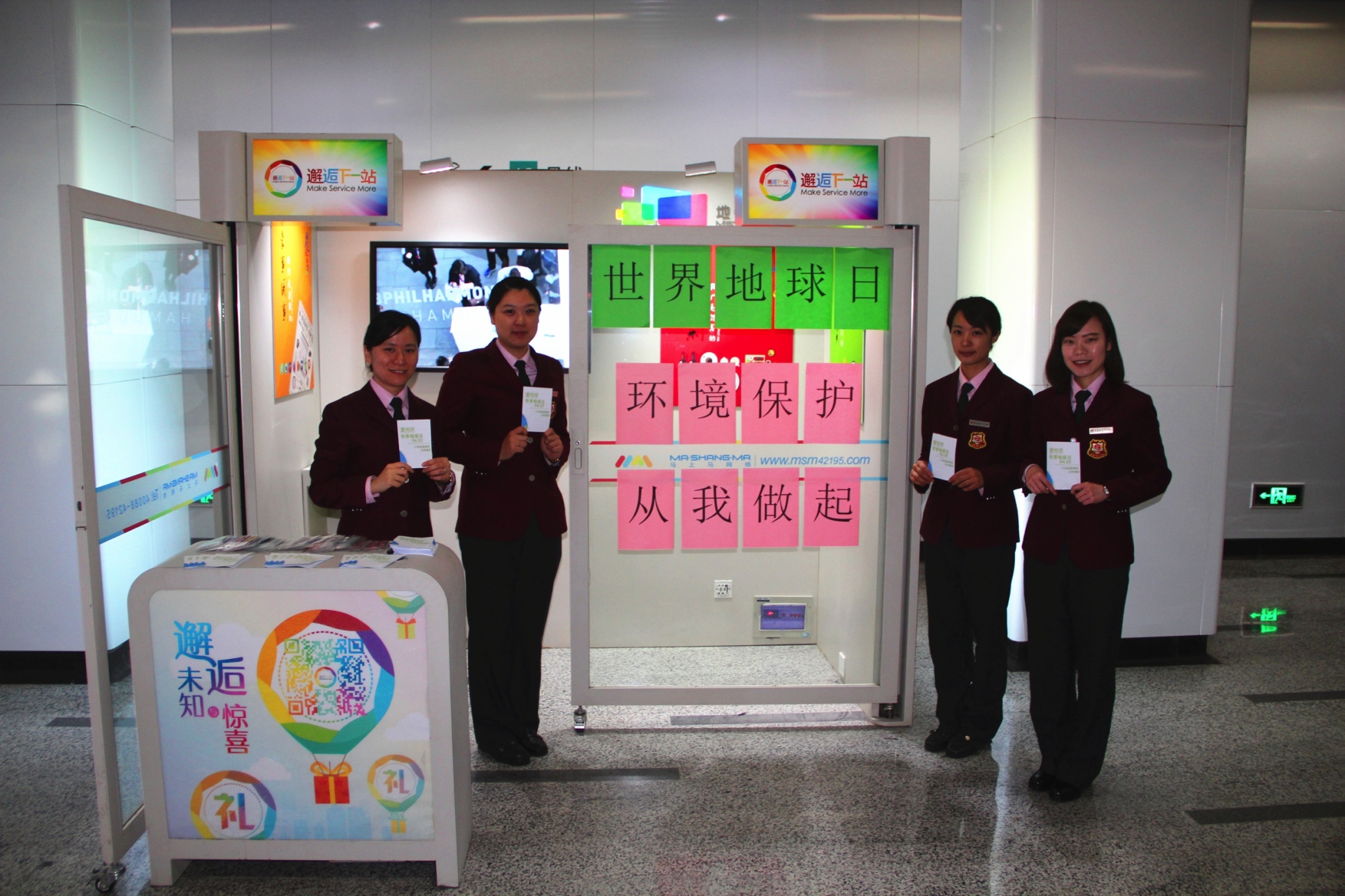 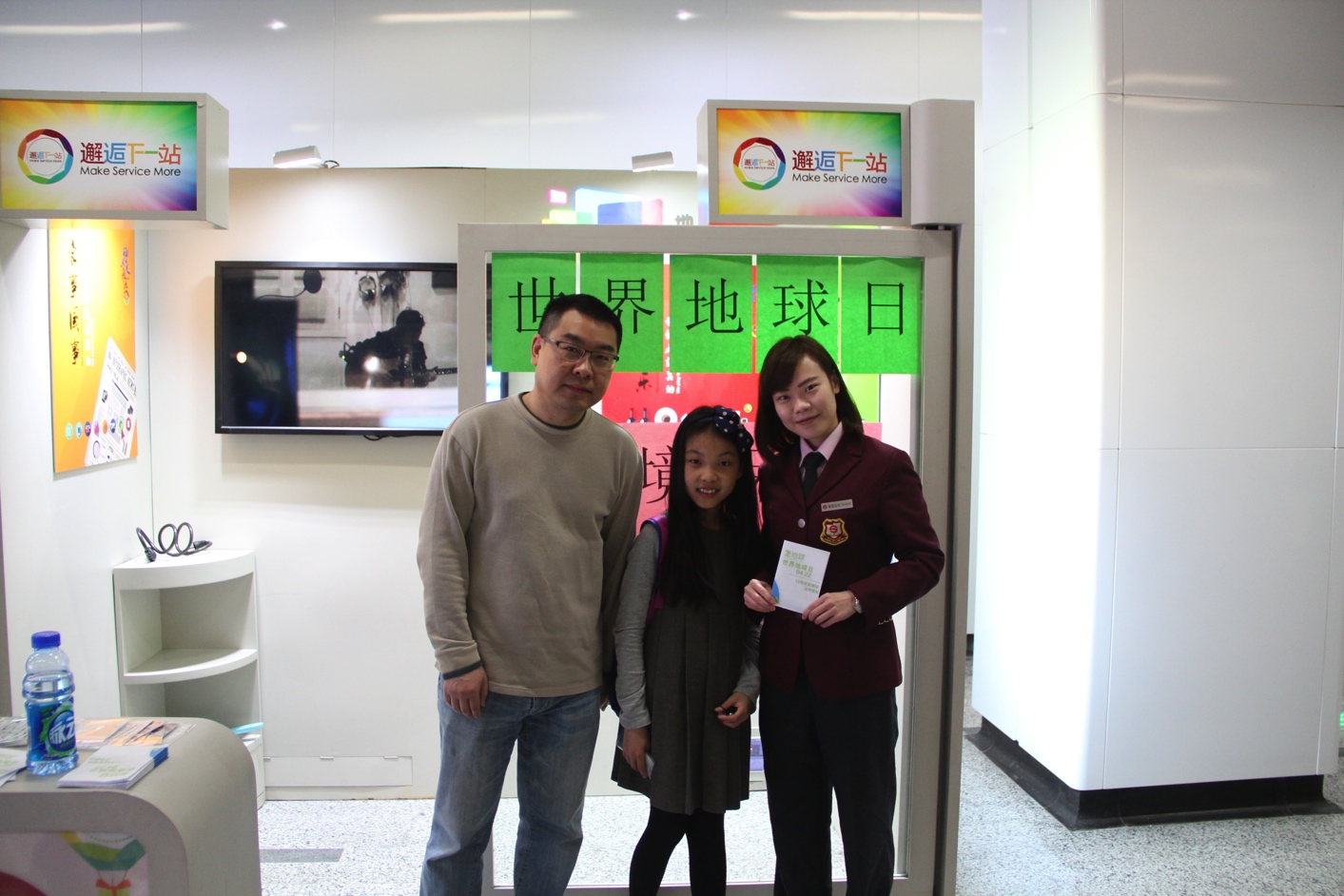 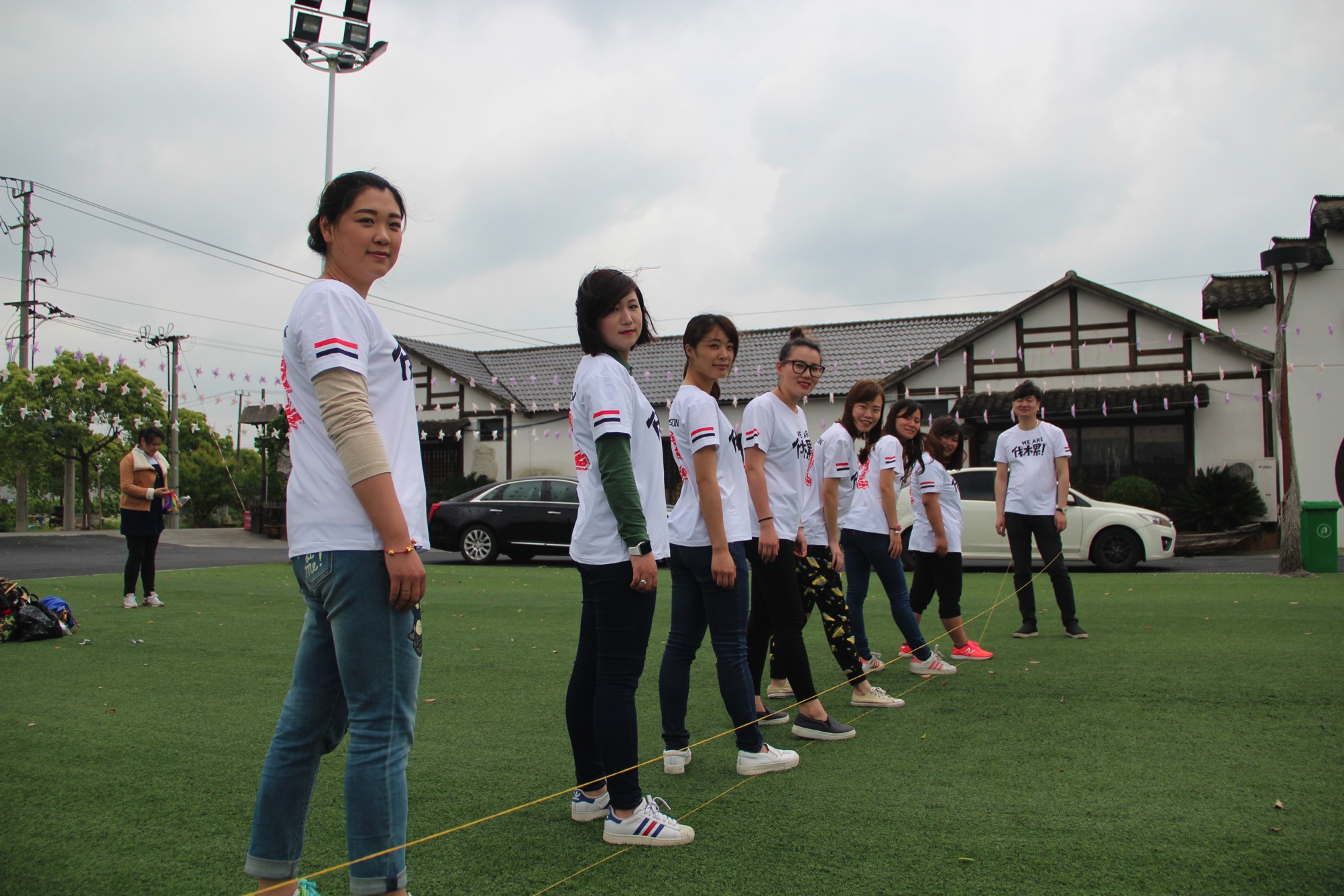 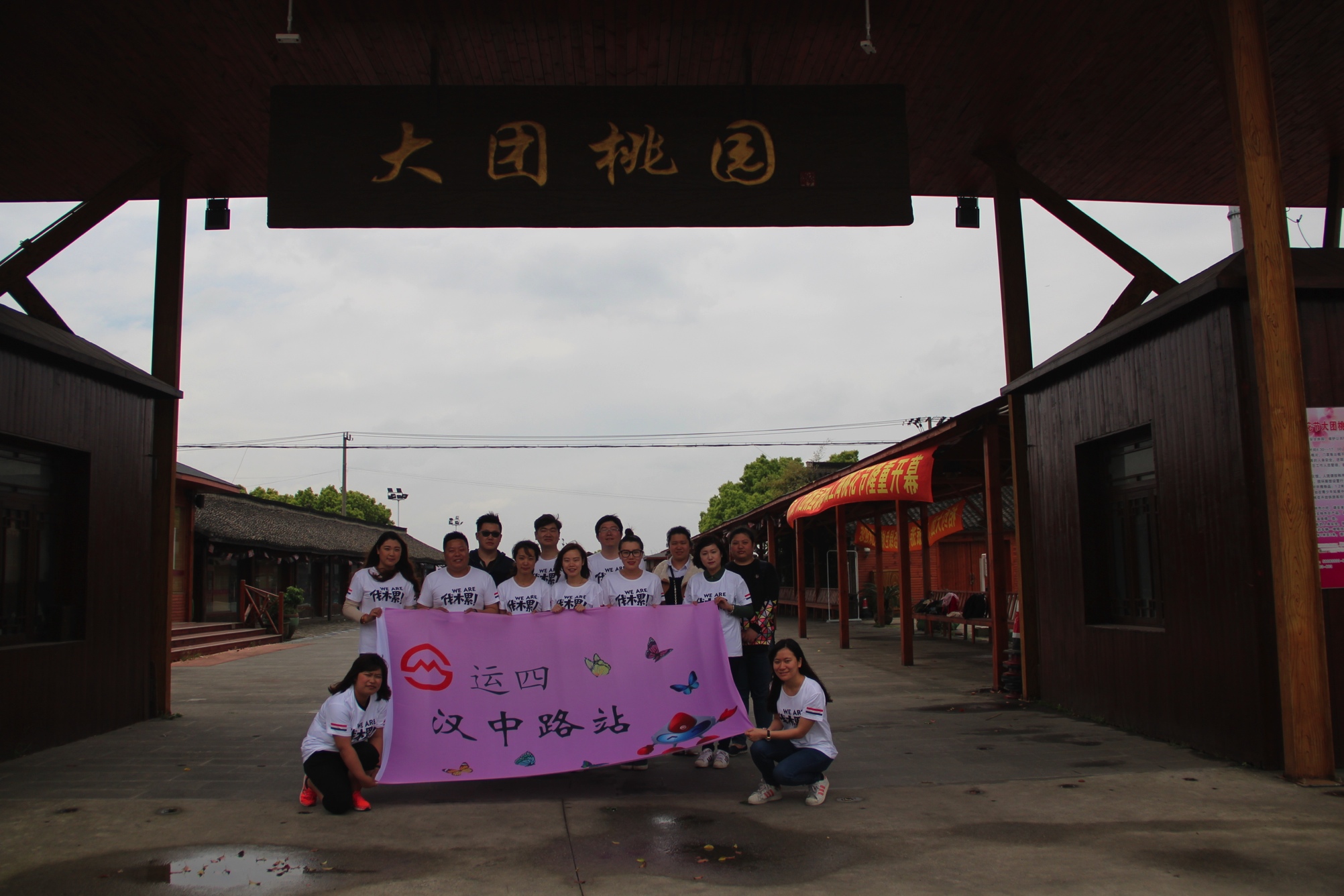 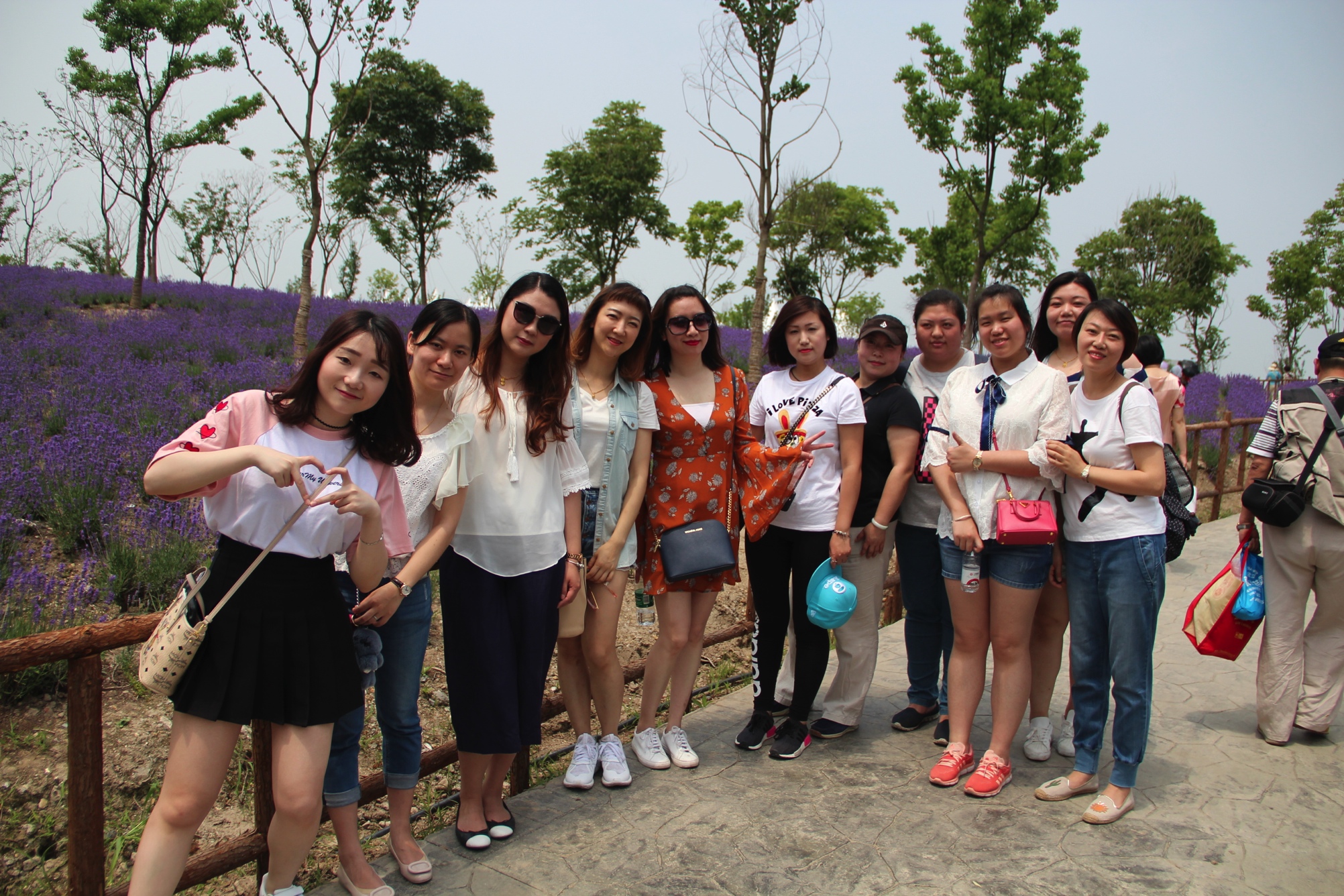 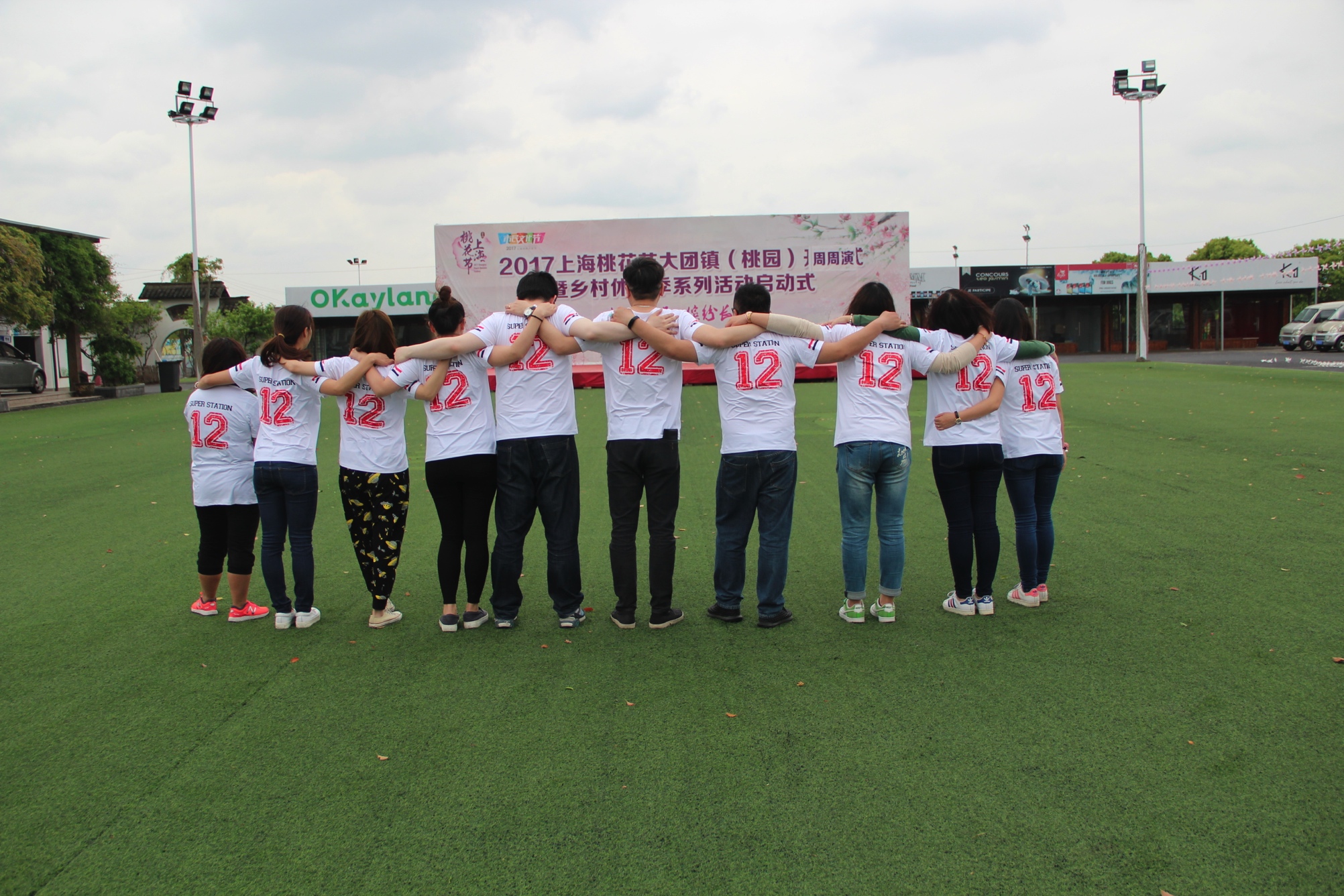 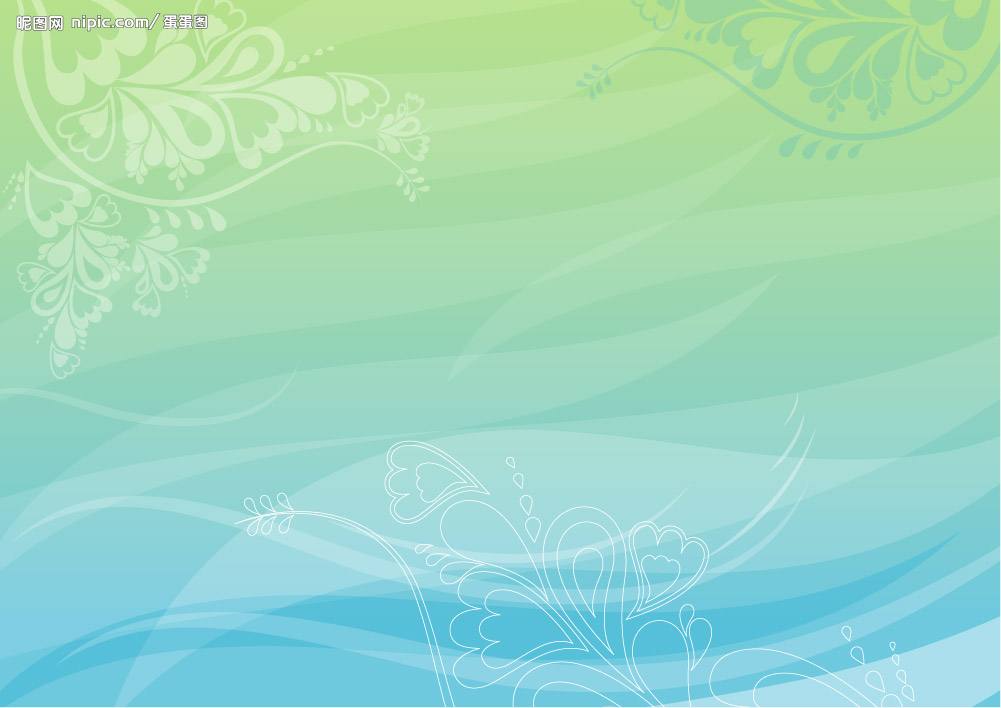 谢谢聆听